Traffic Signs
Warning Signs
Construction Signs
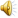 Warning Signs
Warning Signs tell you what to expect on or near the road.
They  warn you about possible hazards or changes in roadway conditions.
These signs are posted before conditions, so you have time to react.
Warning sign are usually diamond shaped with black symbols or words on a yellow background.
Turns and Arrows
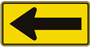 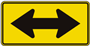 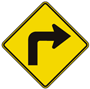 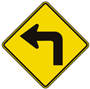 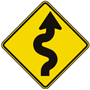 One Direction Large Arrow     Two Direction Large Arrow
Sharp Right Turn        Sharp Right Turn                    Winding  Road
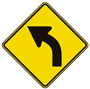 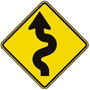 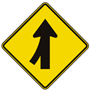 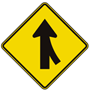 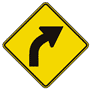 Right Curve                   Left Curve                             Winding Road                       Merging Traffic Right            Merging Traffic Left
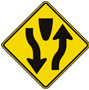 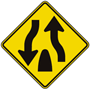 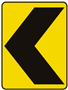 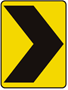 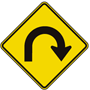 Chevron Signs  (Sharp Change in Direction)                                                            Divided Highway Ends          Divided Highway Begins
Lanes End
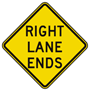 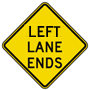 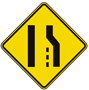 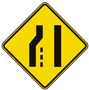 Right Lane Ends                 Left Lane Ends
Intersection
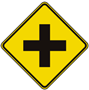 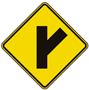 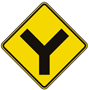 Crossroads                                                                                                                                        Y Intersection
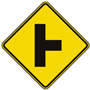 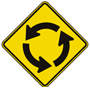 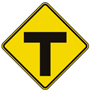 Side Road                                                       Circular Intersection                                                 T Intersection
Sign you should know
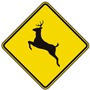 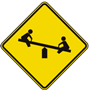 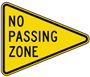 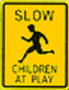 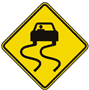 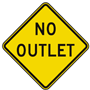 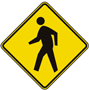 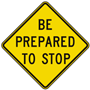 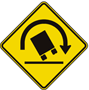 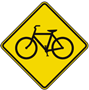 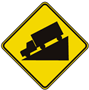 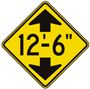 Unfamiliar Warning Signs
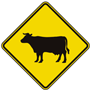 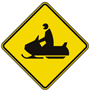 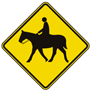 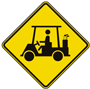 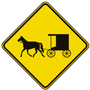 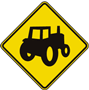 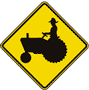 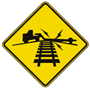 Objects Adjacent To The Road
This sign signifies potential danger
Usually found near underpasses, ends of bridges, guiderails, and other structures.
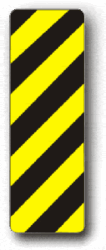 THE  END
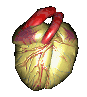 Happy Halloween
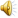